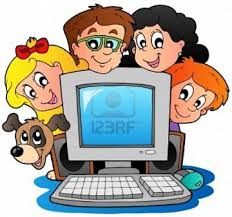 SIGURNOST NA INTERNETU
Milica Dovozalović, 6.a
veljača, 2015.
INTERNET
najveća svjetska računalna mreža
najveća „knjiga“  u povijesti čovječanstva
sastoji se od više različitih servisa :
     WWW, e-mail, chat, društvene mreže
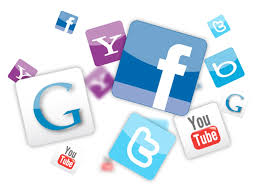 Što internet nudi djeci ?
Brzu informaciju
Učenje
Zabavu
Komunikaciju sa svojim vršnjacima 
Razmjenu misli
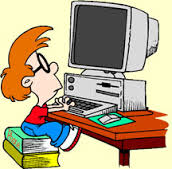 Rizici na internetu za djecu su:
Izlaganje  seksualnim sadržajima
Izlaganje napadima svojih vršnjaka 
Izloženost agresivnim porukama ili e-mail-a
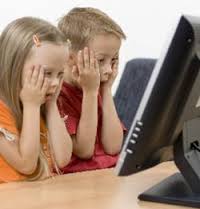 Što ako ....
Popusti u školi
Izbjegava prijatelje i roditelje
Mijenja ponašanje 


                
              PROBLEMI
Kako se zaštiti?
Stavite računalo ili laptop u dnevnu sobu
Postavite pravila o korištenju interneta
Budite u blizini djece kada su na internetu
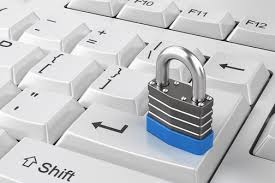 Internet bonton
Sigurnost na internetu-prije svega!
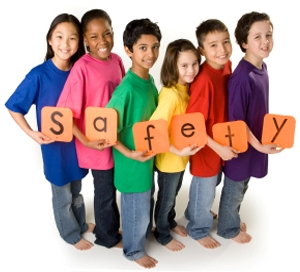